РОЛЬ ПСИХОЛОГО-ПЕДАГОГИЧЕСКОГО КОНСИЛИУМА (ППк)
В СОЗДАНИИ ОПТИМАЛЬНЫХ УСЛОВИЙ ОБУЧЕНИЯ, РАЗВИТИЯ,
СОЦИАЛИЗАЦИИ И АДАПТАЦИИ ОБУЧАЮЩИХСЯ (ВОСПИТАННИКОВ)
ПОСРЕДСТВОМ ПСИХОЛОГО-ПЕДАГОГИЧЕСКОГО СОПРОВОЖДЕНИЯ

(Материалы с заседания рабочей группы РМО педагогов по сопровождению детей с ОВЗ от 12.10.2022г.)
Кротова Ольга Васильевна
Куратор инклюзивного образования МОУ Дубковской СШ ЯМР
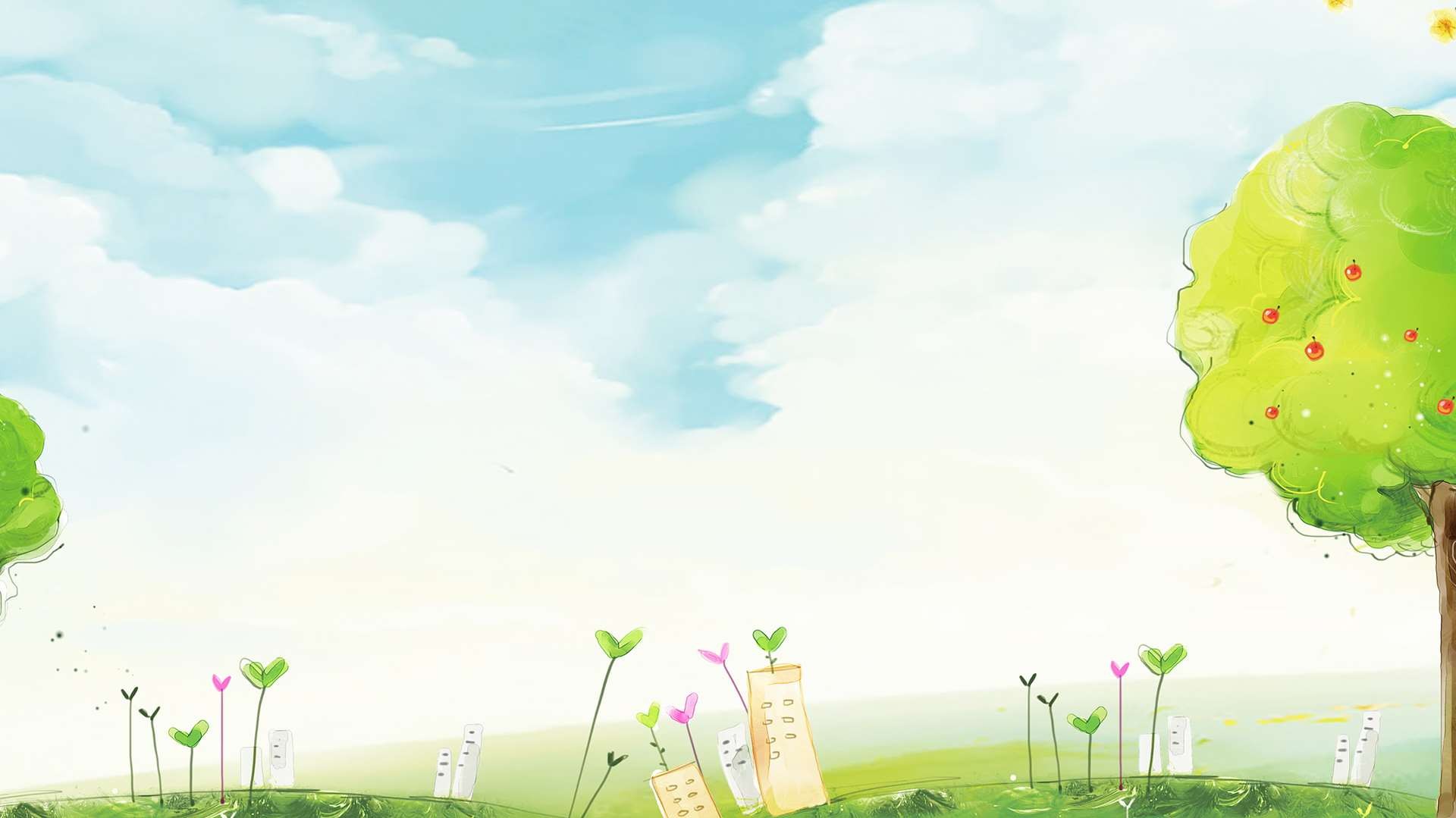 ДЕЯТЕЛЬНОСТЬ ППк ПО СОПРОВОЖДЕНИЮ ОБУЧАЮЩИХСЯ (ВОСПИТАННИКОВ)С ОВЗ В ОО*
* Имеется коллегиальное заключение ПМПК, определены специальные условия получения образования, рекомендованы АООП и программа сопровождения специалистами (педагогом-психологом, учителем-логопедом, учителем-дефектологом и т.д.)
Алгоритм деятельности ППк:
(дополняет, конкретизирует рекомендации ПМПК):

разрабатывает адаптированную основную общеобразовательную программу (адаптированную
основную образовательную программу дошкольного образования); разрабатывает индивидуальный учебный план;
оказывает психолого-педагогическую помощь обучающимся (воспитанникам), консультирует
участников образовательных отношений по вопросам организации и содержания коррекционно- педагогической работы;
проводит адаптацию учебных и контрольно-измерительных материалов, программ воспитания;
предоставляет услуги тьютора, ассистента (помощника), в том числе на период адаптации ребенка в организации / учебную четверть, полугодие, учебный год / на постоянной основе.
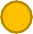 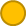 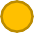 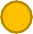 ДЕЯТЕЛЬНОСТЬ ППк ПО СОПРОВОЖДЕНИЮ ОБУЧАЮЩИХСЯ
(ВОСПИТАННИКОВ) НА ОСНОВАНИИ МЕДИЦИНСКОГО
ЗАКЛЮЧЕНИЯ, А ТАКЖЕ ДЕТЕЙ С ИНВАЛИДНОСТЬЮ В ОО*
* Предоставлены медицинские справки ВК, копия справки о наличии у ребенка инвалидности, копия
ИПРА ребенка с инвалидностью.
Алгоритм деятельности ППк:
реализует мероприятия, предусмотренные ИПРА ребенка-инвалида в части психолого- педагогической реабилитации и абилитации;
консультирует детей и их родителей (законных представителей); организует коррекционно-развивающие занятия;
осуществляет контроль динамики развития;
рекомендует (при необходимости) обследование на ПМПК;
организует дополнительную двигательную нагрузку в течение учебного дня / снижает двигательную нагрузку;
предоставляет дополнительные перерывы для приема пищи, лекарств, специальных процедур; снижает объем задаваемой на дом работы;
предоставляет услуги ассистента (помощника), оказывающего необходимую техническую помощь; предусматривает дополнительный выходной день (на основании справки ВК из учреждения здравоохранения);
создает другие условия.
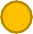 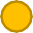 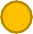 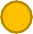 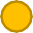 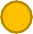 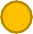 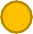 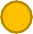 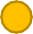 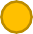 ДЕЯТЕЛЬНОСТЬ ППк ПО СОПРОВОЖДЕНИЮ ОБУЧАЮЩИХСЯ (ВОСПИТАННИКОВ), ИСПЫТЫВАЮЩИХ ТРУДНОСТИ В ОСВОЕНИИ ОСНОВНОЙ ОБЩЕОБРАЗОВАТЕЛЬНОЙ ПРОГРАММЫ, РАЗВИТИИ И СОЦИАЛЬНОЙ АДАПТАЦИИ*
(В соответствии с Федеральным законом от 29 декабря 2012 г. № 273-ФЗ «Об образовании в Российской Федерации», статья 42)
* Выявлены трудности в освоении ОП (интеллектуальные, адаптационные, поведенческие, речевые и т.д.), требуется диагностическое обследование и коррекционно-развивающая работа специалистов ППк, определена необходимость направления на ПМПК для изменения образовательного маршрута.
Алгоритм деятельности ППк:
проводит групповые и (или) индивидуальные коррекционно-развивающие и компенсирующие занятия;
разрабатывает индивидуальный учебный план;
консультирует детей и их родителей (законных представителей); адаптирует учебные и контрольно-измерительные материалы;
создает условия для реализации программ воспитания, осуществляет профилактику асоциального
(девиантного) поведения;
создает другие условия психолого-педагогического сопровождения.
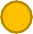 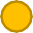 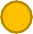 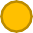 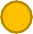 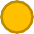 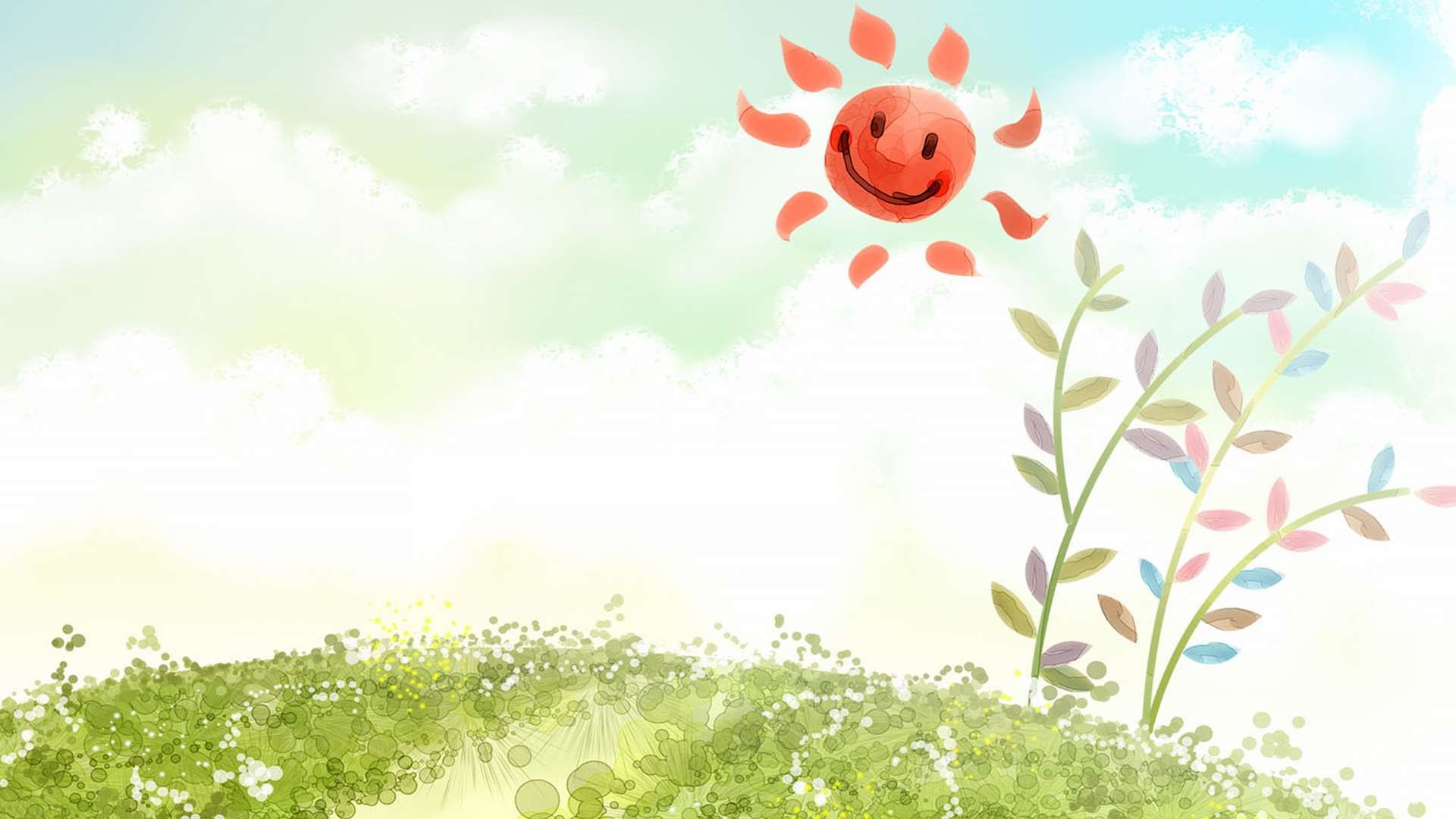 Психолого-педагогический консилиум НЕ МОЖЕТ
рекомендовать:
Форму	получения	образования	(решается	ТОЛЬКО	родителями	(законными представителями);
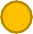 Переход	в	другую
ОО	(решается	ТОЛЬКО	родителями	(законными
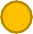 представителями);
Изменение	образовательной	программы
коллегиального	заключения	ПМПК	и
(осуществляется	ТОЛЬКО	на	основе
с	согласия	родителей	(законных
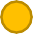 представителей);
Перевод на домашнее обучение (осуществляется ТОЛЬКО на основании справки ВК  учреждения  здравоохранения  и  с  согласия  родителей  (законных представителей).
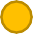 Особенности развития детей с ТНР (к ТНР относятся: дизартрия, алалия, афазия, общее недоразвитие речи (1 и 2 уровни речевого развития), заикание, ринолалия):
Нарушены целостность и скорость восприятия, ориентировка в пространстве.

 Дети лучше запоминают наглядный материал (неречевой), чем вербальный.

 Отстают в развитии все формы мышления (понятие, суждение и умозаключение). 

Нарушен процесс формирования произносительной системы родного языка вследствие дефектов восприятия и произношения фонем. 

Отмечается фонематическое недоразвитие речи (понижена способность к дифференциации звуков, звуковому анализу).

Отмечается фонетическое недоразвитие речи (нарушение звукопроизношения и/или звукослоговой структуры слова, и/или просодические нарушения). Такие обучающиеся хуже чем их сверстники запоминают речевой материал, с большим количеством ошибок выполняют задания, связанные с активной речевой деятельностью.

 Недоразвитие лексико-грамматического компонента разной степени выраженности  (замена слов, близких по ситуации, по значению, смешение признаков; трудности установления синонимических и антонимических отношений; словообразовательные ошибки; трудности понимания и употребления фраз, пословиц с переносным значением; ошибки в употреблении грамматических форм слова; трудности понимания и построения конструкций с придаточными предложениями (пропуск, замена союзов, инверсия)).
Особенности развития детей с ТНР (к ТНР относятся: дизартрия, алалия, афазия, общее недоразвитие речи (1 и 2 уровни речевого развития), заикание, ринолалия):
Связная речь, характеризуется нарушениями логической последовательности, застреванием на второстепенных деталях, пропусками главных событий, повторами отдельных эпизодов при составлении рассказа на заданную тему, по картинке, по серии сюжетных картин. При рассказывании о событиях из своей жизни, составлении рассказов на свободную тему с элементами творчества используются, в основном, простые малоинформативные предложения.

 Нарушения чтения и письма, проявляющиеся в стойких, повторяющихся, специфических ошибках при чтении и на письме, механизм возникновения которых обусловлен недостаточной сформированностью базовых высших психических функций, обеспечивающих процессы чтения и письма в норме.
Особенности развития детей с ЗПР:
Незрелость эмоционально-волевой сферы; ребенку очень сложно сделать над собой волевое усилие, заставить себя выполнить что-либо.

Нарушения внимания: его неустойчивость, сниженная концентрация, повышенная отвлекаемость. Нарушения внимания могут сопровождаться повышенной двигательной и речевой активностью.

Нарушены целостность и скорость восприятия, ориентировка в пространстве.

 Дети лучше запоминают наглядный материал (неречевой), чем вербальный.

У детей с ОВЗ   наблюдается отставание в развитии всех форм мышления (понятие, суждение и умозаключение); оно обнаруживается в первую очередь во время решения задач на словесно - логическое мышление. 

Задержка психического развития нередко сопровождается проблемами речи, связанными с темпом ее развития. Наблюдается недоразвитие речи системного характера (нарушение фонетико-фонематической, лексико-грамматической сторон речи, связной речи) разных уровней.
Спасибо за внимание!